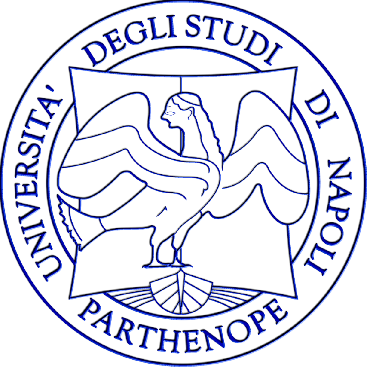 Corso di Ragioneria Generale

Le variazioni del capitale e le operazioni sul capitale 

Prof. Stefano Coronella
Le variazioni del capitale
La destinazione dell’utile dell’esercizio

L’utile maturato negli esercizi precedenti, idealmente, rappresenta un debito dell’azienda verso i soci. A loro compete infatti la ricchezza prodotta dall’azienda nel periodo di riferimento rischiando il capitale dagli stessi apportato. 

L’assemblea ordinaria dei soci ha il potere di deliberare sulla sua destinazione e, (salvi vincoli di legge) può prevedere: 
– trattenuto in azienda; 
– distribuito integralmente all’imprenditore o ai soci;  
– in parte trattenuto e in parte distribuito
– di rinviarlo ai futuri esercizi (se non si prendono iniziative in merito l’utile continuerà a comparire nei conti come “Utile dell’esercizio 20XX”). 

Qualora si decida di trattenere l’utile in azienda si procederà a stornare il relativo importo per imputarlo definitivamente nell’area del capitale di rischio. (autofinanziamento aziendale)→ l’azienda si “autofinanzia” tramite l’utile che la stessa ha prodotto nel corso dell’esercizio precedente. 

La destinazione dell’utile avviene in maniera diversa a seconda delle tipologie di aziende prese in considerazione.
Le variazioni del capitale
La destinazione dell’utile nelle società di capitali: Le Riserve

Scopi: 
L’autoassicurazione: gli utili si mettono da parte in modo da proteggere il patrimonio aziendale dalle eventuali perdite che la gestione potrebbe generare in futuro. 
L’autofinanziamento: le relative risorse vengono trattenute in azienda e investite nella gestione anziché essere distribuite ai soci. 
Una politica di stabilizzazione degli utili da distribuire: negli anni in cui gli utili sono bassi l’azienda ha infatti la possibilità di attingere alle riserve per garantire un’adeguata e stabile distribuzione dei redditi. 

Tipologie:
Riserva legale: obbligo per legge di accantonare a riserva il 5% dell’utile di bilancio. Essa ha lo scopo di rafforzare il capitale proprio della società e per questo motivo non può essere utilizzata per scopi diversi dalla copertura di perdite. L’obbligo di accantonamento a riserva legale cessa quando essa ha raggiunto il valore di un quinto (il 20%) del capitale sociale. Se si continua ad accantonare utili per la parte eccedente il 20% questa è considerata “libera e disponibile” come una qualsiasi riserva facoltativa. 
Riserva statutaria: lo statuto della società può prevedere un ulteriore obbligo di accantonamento degli utili in percentuale stabilita. Tale documento ne disciplina la percentuale di accantonamento
Riserve facoltative o straordinarie: riserve “libere” in quanto deliberate dai soci sulla base delle esigenze del momento.
Le variazioni del capitale
La destinazione dell’utile nelle società di capitali: Le Riserve e la distribuzione


Esempio: L’azienda Alfa spa Ipotizziamo di destinare l’utile dell’esercizio n-1, pari a 580, come segue (il capitale sociale è pari a 10.000): 
– il 5% a riserva legale; 
– il 10% a riserva statutaria; 
– il 20% a riserva straordinaria; 
– il 10 % come compenso agli amministratori; 
– la parte rimanente, con arrotondamento alla decina inferiore, agli azionisti come dividendo.

Calcoli:
580 × 5% = 29 a riserva legale 
580 × 10% = 58 a riserva statutaria 
580 × 20% = 116 a riserva straordinaria 
580 × 10% = 58 a compenso per gli amministratori 
Totale: 261 
 Utile da distribuire = 580 – 261 = 319, arrotondato alla decina precedente = 310
Utile trattenuto = 9 «avanzo utile non attribuito»
Scritture a giornale
Le variazioni del capitale
La destinazione dell’utile nelle società di capitali: Le Riserve e la distribuzione

Calcoli:
580 × 5% = 29 a riserva legale 
580 × 10% = 58 a riserva statutaria 
580 × 20% = 116 a riserva straordinaria 
580 × 10% = 58 a compenso per gli amministratori 
Totale: 261 
 Utile da distribuire = 580 – 261 = 319, arrotondato alla decina precedente = 310
Utile trattenuto = 9 «avanzo utile non attribuito»
I conti “Amministratori c/compensi” e  “Azionisti c/dividendi” sono conti originari-finanziari accesi alla liquidità differita (sono debiti di regolamento v/amministratori e v/azionisti

 Le riserve e il conto “Avanzo utili” è un conto derivato-economico acceso al capitale di rischio
Le variazioni del capitale
La destinazione dell’utile nelle società di capitali
Distribuzione degli utili agli azionisti e agli amministratori:

Sui compensi agli amministratori e sui dividendi occorre trattenere le ritenute erariali come da normativa vigente → In caso di partecipazioni “non qualificate” la ritenuta è del 26%. 

Al momento del pagamento dei dividendi, ipotizzando di trattenere a titolo di ritenute fiscali il 26% delle somme, avremo (le ritenute assommano a 310 × 26% = 80,60): 






Al momento del pagamento dei compensi agli amministratori, ipotizzando di trattenere a titolo di ritenute fiscali il 26% delle somme, avremo (le ritenute assommano a 58 × 26% = 15,08):
Le variazioni del capitale
La copertura della perdita di esercizio


Se in bilancio sono presenti perdite degli esercizi precedenti in linea di principio l’assemblea dei soci può deliberare una delle seguenti azioni: 
– reintegrare in denaro le perdite subite; 
– ridurre il capitale sociale 
– utilizzare le riserve per la copertura delle perdite; 
– rinviare la perdita ai futuri esercizi ( se non si prendono iniziative in merito, essa continuerà a comparire nei conti come “Perdita dell’esercizio 20XX”.)

Esempio: reintegro in denaro: : L’azienda Alfa spa ha maturato nell’esercizio n una perdita pari a 300. Nell’esercizio n+1  decide di coprire integralmente tale perdita in denaro.

 

 Il conto “Azionisti c/reintegri” (Soci c/reintegri) è un conto originario-numerario acceso alla liquidità differita (sono crediti verso i soci).

All’atto del pagamento:
Le variazioni del capitale
La copertura della perdita di esercizio

Esempio: riduzione del capitale sociale: L’azienda Alfa spa ha maturato nell’esercizio n una perdita pari a 300. Nell’esercizio n+1  decide di coprire integralmente tale perdita riducendo il proprio capitale.

 

Esempio: utilizzo delle riserve: L’azienda Alfa spa ha maturato nell’esercizio n una perdita pari a 300. Nell’esercizio n+1  decide di coprire integralmente tale perdita utilizzando la riserva legale per 200 e la riserva straordinaria per 100





Se le riserve risultano invece “incapienti” (per esempio, rispettivamente 200 riserva legale e 50 straordinaria) per la parte rimanente si procederà alla riduzione del capitale sociale:
Le operazioni sul capitale
L’aumento reale di capitale sociale

Le scritture dell’aumento reale di capitale sociale sono molto simili a quelle della costituzione: ipotizzando un aumento di capitale in un S.p.a. pari a 1.000.



Complicazioni:
L’aumento di capitale può prevedere la presenza di un sovrapprezzo sulle nuove azioni emesse. Ciò avviene di norma in caso di ingresso di nuovi soci, a tutela dei vecchi soci. (a supporto la legge prescrive che non è possibile l’emissione «sotto la pari»)
→ il nuovo capitale sociale viene normalmente emesso sopra la pari ovvero ad un valore superiore rispetto al valore nominale delle azioni.  

Esempio: L’azienda Alfa decide per un aumento di capitale con emissione delle azioni “sopra la pari” (1.200 contro 1.000 di capitale sociale). 




La “Riserva sovrapprezzo azioni” è un conto derivato-economico acceso al capitale di rischio. È una posta incrementativa del netto patrimoniale e costituisce una “Riserva di capitale” in quanto creata non tramite accantonamento di utili ma per conferimento da parte di nuovi soci.
Le operazioni sul capitale
L’aumento reale di capitale sociale

 se e il conferimento viene effettuato in denaro si dovranno immediatamente versare almeno i “centesimi legali” (il 25%);
se il conferimento è in natura l’apporto del bene deve essere, oltre che immediato, per l’intero;
Se è presente il sovrapprezzo deve essere interamente versato.
Versamento in c/c bancario non vincolato o direttamente nelle mani degli amministratori

Esempio: All’atto del conferimento l’azionista immediatamente conferire almeno 450 (25% di 1.000) oltre all’intero sovrapprezzo di 200




Il richiamo e il versamento dei centesimi residui seguono le regole illustrate trattando della costituzione.
Le operazioni sul capitale
L’aumento reale di capitale sociale: obbligazioni convertibili in azioni

L’obbligazionista può, a determinate scadenze, esercitare l’opzione di conversione del prestito in capitale.
Scritture «alla pari»:





Scritture «sopra la pari»: a fronte dell’aumento di capitale la società pretende che venga pagato qualcosa in più (rapporto “sfavorevole” per gli obbligazionisti). Le azioni vengono così fatte pagare più del loro valore nominale per tenere conto degli incrementi di cui l’azienda ha beneficiato nel tempo. Tali somme aggiuntive vengono rilevate all’interno della “Riserva sovraprezzo azioni”.

Esempio: A fronte di un prestito obbligazionario convertito per 100, ipotizziamo un rapporto di conversione di 0,60 (per ogni euro di prestito obbligazionario vengono date 0,60 euro di azioni)
Le operazioni sul capitale
L’aumento nominale di capitale sociale 
In caso di aumento nominale di capitale sociale il netto patrimoniale non cambia quantitativamente ma qualitativamente. Si ha infatti il passaggio di riserve a capitale

Possono essere “girate” a capitale sociale sia le “riserve di utili” sia le «riserve di capitale» (nei limiti e obblighi imposti dalla legge).

Ipotizziamo di dover registrare un aumento gratuito di capitale attraverso l’impiego di una riserva facoltativa (straordinaria) per 350 e una riserva di rivalutazione per 150. Contabilmente avremo:
Le operazioni sul capitale
La riduzione reale di capitale sociale
Casi:
rimborso ai soci 
liberazione dei soci dall’obbligo di versare i centesimi ancora residui. 

Contabilmente: Operazione speculare rispetto a quella dell’aumento di capitale a pagamento

Esempio 1:
A seguito di un rimborso ai soci, si ipotizza una riduzione del capitale sociale di 600 







Esempio 2:
Si riduce il capitale sociale liberando i soci dall’obbligo di versare i centesimi ancora residui ancora aperti per 200
Le operazioni sul capitale
La riduzione reale di capitale sociale: rimborso di riserve.
Con il rimborso del capitale sociale può essere previsto anche il rimborso di parte delle riserve accantonate. 
Il caso più ricorrente si ha quando un socio recede dalla società. L’art. 2437 del codice civile gli riconosce il diritto di ricevere la liquidazione della propria quota di partecipazione che comprende, oltre al capitale sociale, anche le riserve accantonate (ovviamente pro-quota). 

Esempio:
A seguito del recesso di un azionista, la società  Alfa procede alla diminuzione del capitale sociale di 1.000, della riserva legale di 200, della riserva statutaria di 150 e della riserva straordinaria di 120. 







Al momento del pagamento:
Le operazioni sul capitale
La riduzione reale di capitale sociale: il caso delle azioni proprie
E’ possibile procedere ad una diminuzione del capitale sociale anche mediante acquisto e annullamento di azioni proprie. 

Ciò conviene quando la quotazione o il prezzo di tali azioni sul mercato è inferiore al loro valore nominale. In tal caso la società, attraverso l’annullamento di queste azioni, rimborsa di fatto ai soci una somma inferiore rispetto, appunto, al loro valore nominale. 

Operazione particolare che la legge limita e vincola in quanto concederebbe ai soci di rivendere le proprie azioni alla società e riottenere indietro il proprio investimento con il risultato che l’azienda sarebbe una “scatola vuota”. 

Regole volte a garantire, a favore dei terzi, l’integrità del capitale sociale. 


Si possono acquistare azioni proprie solo se sussistono utili effettivamente realizzati e disponibili per la distribuzione e/o riserve libere da vincoli costituite precedentemente (art. 2357 c.c.)
Le operazioni sul capitale
La riduzione reale di capitale sociale: il caso delle azioni proprie
Esempio: La società Alfa decide di acquisire tramite banca, al fine di annullarle, 1.000 azioni proprie al costo di 8 ciascuna (il loro valore nominale è 10). 

Primo Caso: Costo d’acquisto < Valore nominale


Al momento dell’acquisto:



Il conto “azioni proprie” è un conto derivato-economico acceso al capitale di rischio in quanto, di fatto, riduce il valore di quest’ultimo.

Al momento dell’annullamento: 
si genera un plusvalore che va ad aumentare le riserve.
Le operazioni sul capitale
La riduzione reale di capitale sociale: il caso delle azioni proprie
Esempio: La società Alfa decide di acquisire tramite banca, al fine di annullarle, 1.000 azioni proprie al costo di 11 ciascuna (il loro valore nominale è 10). 

Primo Caso: Costo d’acquisto > Valore nominale


Al momento dell’acquisto:



Il conto “azioni proprie” è un conto derivato-economico acceso al capitale di rischio in quanto, di fatto, riduce il valore di quest’ultimo.

Al momento dell’annullamento: 
si genera un minusvalore che va a diminuire le riserve.
Le operazioni sul capitale
La riduzione nominale di capitale sociale:
La riduzione nominale di capitale sociale avviene quando si procede alla copertura delle perdite relative ad esercizi precedenti.

I soci potrebbero decidere di reintegrarle oppure di procedere a diminuire il netto patrimoniale → in questo caso il patrimonio netto non si riduce in concreto all’atto dell’operazione ma era già, di fatto, diminuito al momento del sostenimento della perdita. 
(riduzione del capitale per perdite e le varie forme di “copertura” delle medesime)

L’ipotesi di riduzione obbligatoria del capitale sociale e il deficit patrimoniale  

Il codice civile impone specifiche regole di salvaguardia nel caso in cui si abbiano pesanti perdite che ledono l’integrità del capitale sociale (artt. 2446 e 2447).  
quando il capitale risulta ridotto di oltre un terzo a causa di perdite, gli amministratori o il consiglio di gestione devono convocare l’assemblea per i provvedimenti necessari. L’assemblea ha comunque la possibilità di deliberare il rinvio della perdita all’esercizio successivo. Se entro questo periodo essa non risulta diminuita a meno di un terzo si dovrà necessariamente ridurre il capitale in proporzione delle perdite accertate.
Se poi la perdita di oltre un terzo del capitale fa scendere il medesimo al di sotto del minimo legale, il codice impone agli amministratori di convocare l’assemblea per deliberare la riduzione del capitale e il suo contemporaneo aumento, almeno fino al raggiungimento del limite minimo o, in alternativa, la trasformazione della società. In mancanza, si realizza una causa di scioglimento della società
Le operazioni sul capitale
L’ipotesi di riduzione obbligatoria del capitale sociale e il deficit patrimoniale  


Quando le perdite sono sistematiche e finiscono per ledere pesantemente l’entità del capitale proprio fino a renderlo negativo, nasce il fenomeno del deficit patrimoniale.








La società versa in evidente crisi patrimoniale-finanziaria. 

In caso di deficit patrimoniale la perdita risulta superiore ad un terzo del capitale e, allo stesso tempo, il medesimo si è necessariamente ridotto al di sotto del minimo legale.
Due sole alternative ai soci:
questi possono deliberare l’azzeramento e la contestuale reintegrazione del capitale sociale.
dovranno altrimenti deliberare la trasformazione della società. 
L’alternativa della “non azione” ha conseguenze addirittura più drastiche, comportando l’entrata automatica della società nella fase di liquidazione
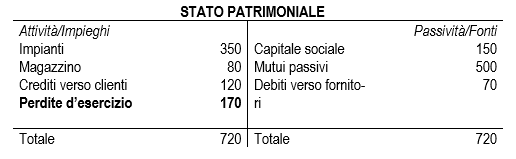 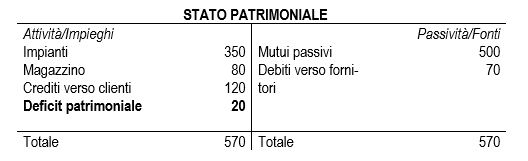 Riferimenti bibliografici
Coronella S., Ragioneria generale, Cap. 23